New Employee Benefits Orientation2020 Benefits
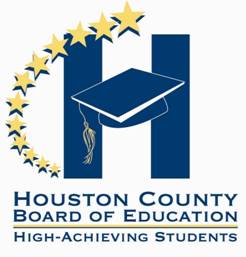 Houston County Board of Education
Benefits Portfolio
2
Eligibility and Plan Year Information
Benefits Plan Year = Calendar Year (January – December)
New Employee benefits 
Begin the 1st of the month following a full calendar month worked 
Monthly payroll deductions – 1 month in advance of coverage
No changes until Open Enrollment without Qualifying Life Event
Open Enrollment is mid Oct – mid Nov for Jan 1 coverage
Qualifying Events (i.e. marriage, birth, loss/gain of coverage) – changes allowed within 31 days of event
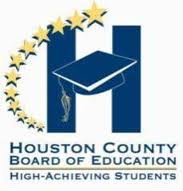 3
Enrollment Information
State Health Benefit Plan  
Review the 2020 Active Employee Decision Guide
Dependent documentation is required
Follow specific ADP instructions to add dependents to the medical plan
Submit documentation to ADP and the Benefits Office in the format required by the deadline provided by ADP in order for dependents to be covered

Transfers in from other Georgia systems 
Confirm current SHBP coverage
No SHBP changes are permitted until next Open Enrollment
4
Enrollment Deadline
Local Benefits – Enroll by midnight on New-Hire meeting day – mandatory task for all staff
Health Benefits – Enroll on date of hire – only if enrolling in health plan
Review HCBE & SHBP/ADP Confirmation Statements for accuracy 
Keep Confirmation Statements for your documentation
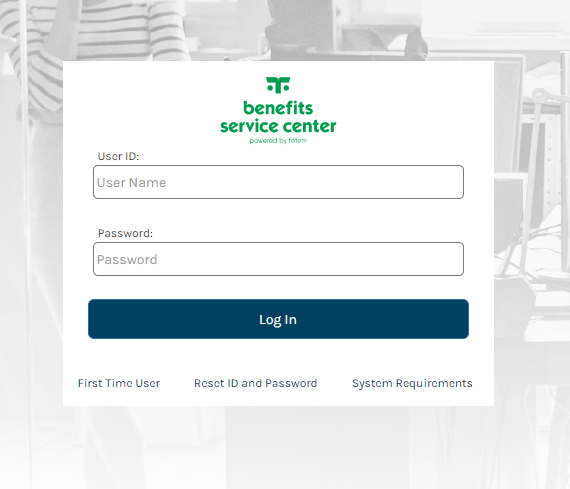 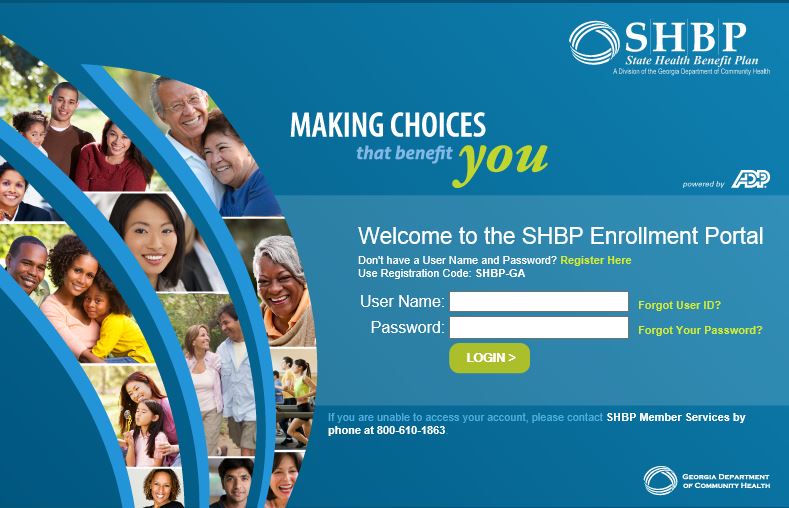 5
Dependent Eligibility
Before you enroll your dependents…
Health / SHBP 
Dependent children are eligible until age 26  
Coverage continues through the end of the month of the 26th birthday

Local / Dental and Life
Dependent children are eligible until age 26 

Is your spouse also an HCBE employee?
Avoid duplicate life or dental coverage
6
State Health Benefit Plan(SHBP)
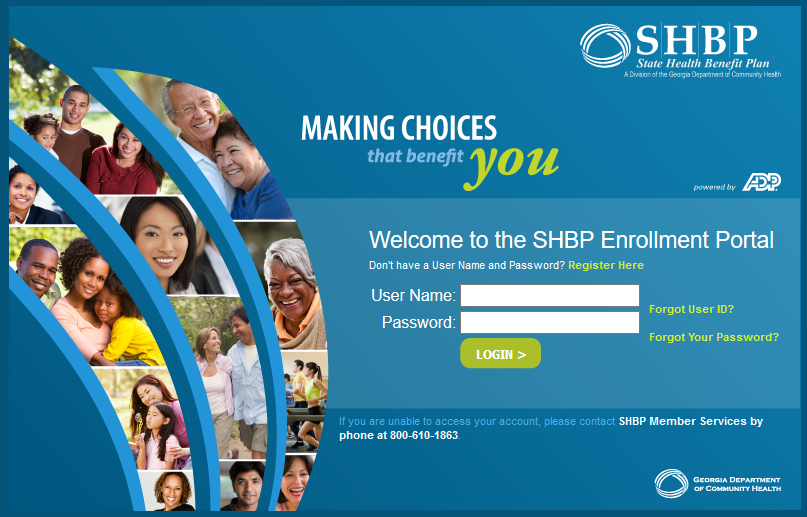 7
SHBP Plan Options
HRA 
Gold, Silver, and Bronze 
No Copays
HMO 
Lower deductible
Copays
In-Network coverage only
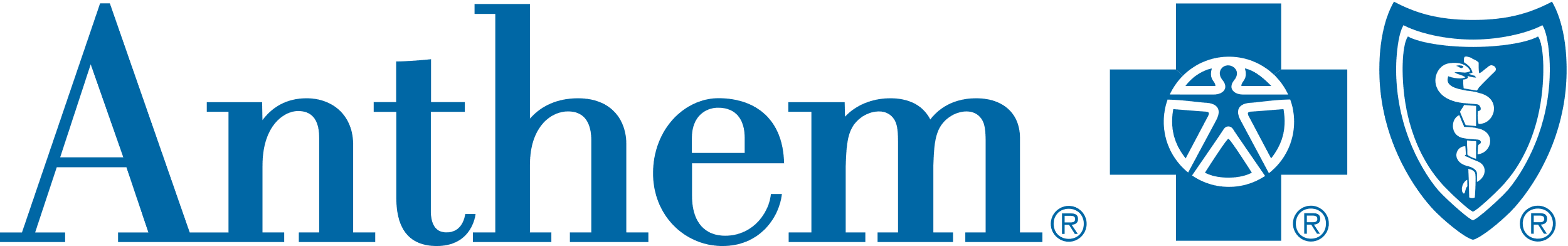 anthem.com/SHBP
High Deductible Health Plan (HDHP)
Lowest premiums
Highest deductible and out-of-pocket expense
HMO 
Lower deductible
Copays
In-Network coverage only
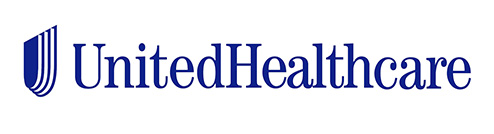 welcometouhc.com/shbp
8
Benefit Summary
9
Anthem HRA Plans
Three HRA plans – Gold, Silver & Bronze 
Varying deductibles, coinsurance and HRA funding
Medical services are subject to a deductible first, then coinsurance
Out-of-Pocket maximum includes deductibles and pharmacy expenses
The HRA (Health Reimbursement Account) is board-funded, provides first dollar coverage;
     offsets your medical and pharmacy costs  
Unused HRA balances roll-over to future years 
The HRA plans do not include copays 
Some drug costs are waived for participation in Disease Management (diabetes, asthma, coronary artery disease)
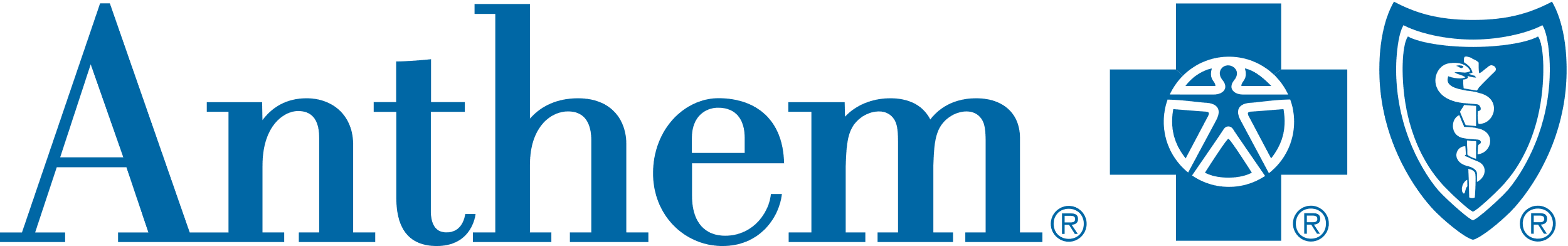 10
Anthem and UHC HMO Plans
In-network coverage only
Copays for Physician and Specialist visits
Most other services are subject to a deductible and coinsurance
Out-of-pocket Maximum includes deductibles, copays and pharmacy expenses
Some drug costs are waived for participation in Disease Management (diabetes, asthma, coronary artery disease)
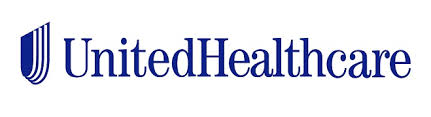 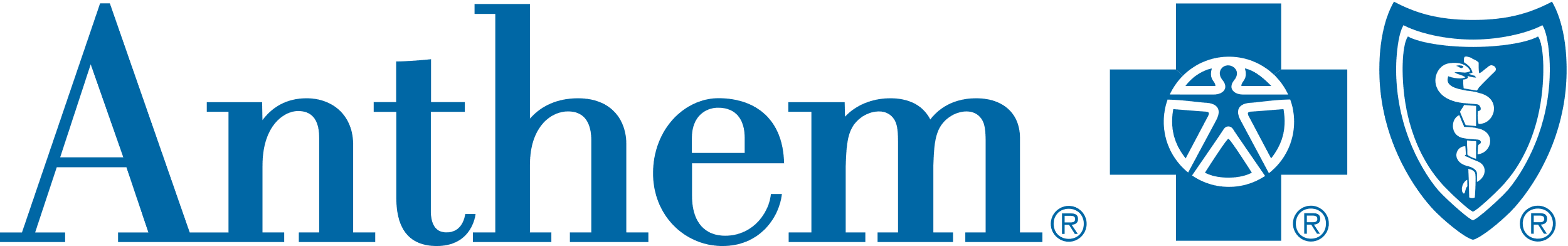 11
UHC HDHP Plans
All services including pharmacy expenses are subject to deductible 
No copays 
Once you meet your deductible, you pay coinsurance until you meet the out-of-pocket maximum
Lowest premiums
Highest out-of-pocket costs for medical services
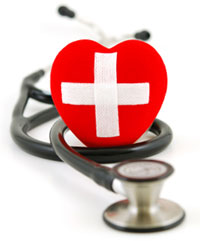 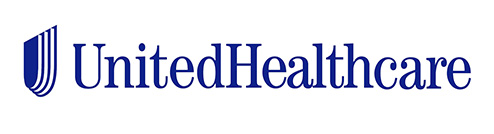 12
SHBP Pharmacy Benefits
CVS Caremark is the pharmacy vendor

Retail, mail order, home delivery, and specialty pharmacy services 

Extensive retail network
Local retail and chain pharmacies included, not limited to CVS
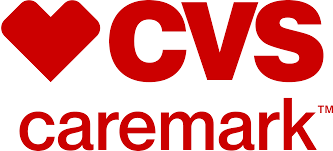 13
SHBP Pharmacy Benefits
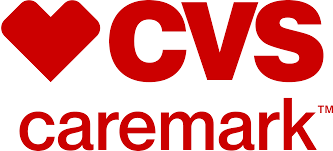 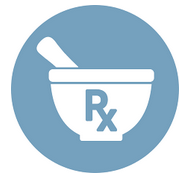 14
Medical Monthly Premiums
HCBE contributes $945 per employee per month, or 
$11,340 per employee per year towards medical coverage
15
SHBP Wellness Program
All SHBP Plans Offer Well-Being Incentive Credits
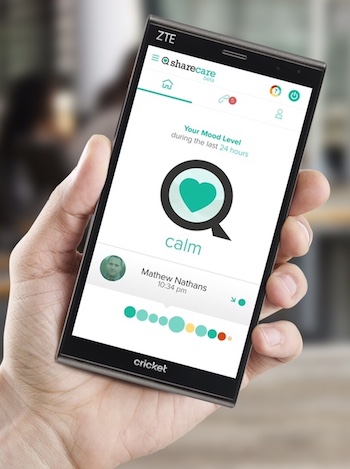 Personalized health recommendations based on health behaviors and interests

Well-Being incentive credits can be redeemed for incentive credits, a Visa gift card, or a Walmart gift card 

www.bewellshbp.com
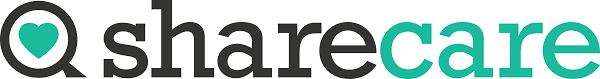 16
SHBP Wellness Program
All SHBP Plans Offer Well-Being Incentive Credits for Employees and Spouses
Take Action with Coaching or Online     Pathway 

Phone Coaching:  Earn 60 credits for one call each month up to 4 times/year 

Online Pathway: Earn 120 credits up to 2 times, for a maximum of 240 credits per year. 

Earn 240 in credits
 (480 for you and spouse)
Well-Being Assessment (Real Age Test), a confidential, online questionnaire about your health PLUS 

Biometric Screening Assess your Health 


Earn 240 in credits  
(480 for you and spouse)
Employees and spouses may complete tasks between 
January 1, 2020 and November 30, 2020
17
SHBP Wellness Program
UHC High Deductible Health Plan
Before you can use your well-being incentive credits, you must meet this portion of your deductible:

You:  $1,350
You + Child(ren):  $2,700
You + Spouse:   $2,700
Family:  $2,700
Note: UHC matches the first 240 employee well-being incentive credits
18
Telemedicine Benefit
Available to all SHBP members: 24/7 access to physicians through your smartphone, tablet, or computer with a webcam by visiting https://livehealthonline.com/           

See and talk to a participating doctor while at home, work or on the go; can receive a consult, diagnosis, and prescriptions, as necessary
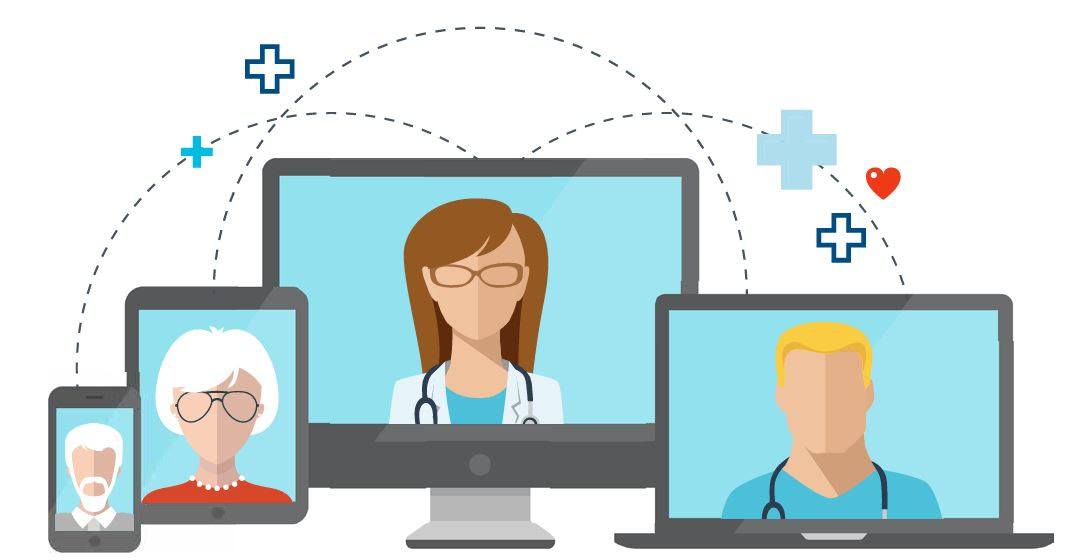 In-network coverage only
Copay for HMO
Coinsurance for HRA
Deductible for HDHP
19
Tricare Supplement Plan
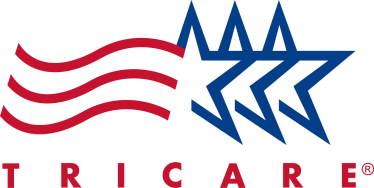 For retired military 
A supplement to your current TriCare benefits
Contact www.asicorporation.com/ga_shbp for benefits information
20
PeachCare for Kids
Your children may be eligible for PeachCare

Low cost health insurance

Access www.peachcare.org 
Eligibility information
Benefits and cost information
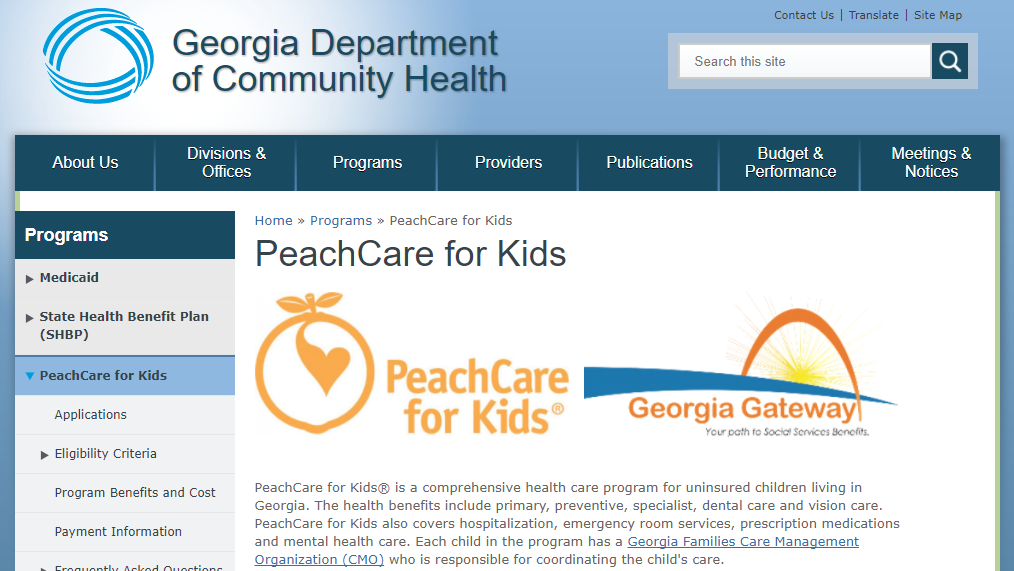 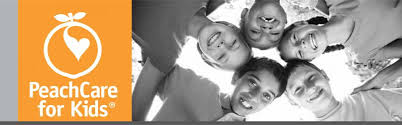 21
Local HCBE Benefits
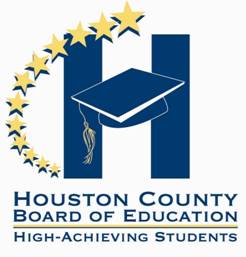 22
Dental Plan Benefit Options
MetLife Dental Plan
High and Low Dental Plan options
In and out-of-network benefits
Remain in-network to reduce out-of-pocket costs
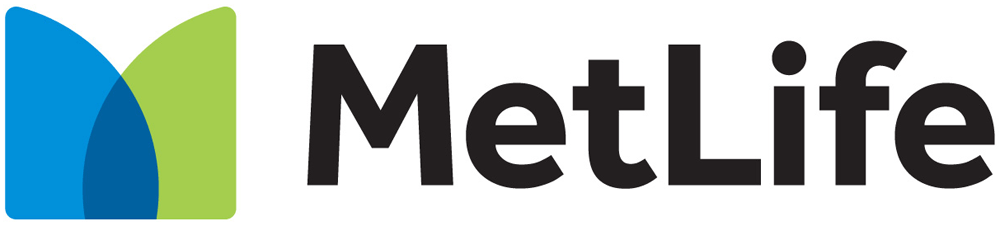 To find a Participating Provider:
 Visit www.metlife.com/dental

In the “Find a Dentist” box, select PDP Plus as the network
23
Dental Plan Benefit Summary
24
Dental Plan Premiums
HCBE contributes an additional $5 per month toward premium
25
Flexible Spending Accounts (FSA)
Medcom is the FSA administrator
Pre-tax contributions 
Two accounts to choose from:
Dependent Care FSA (day care, ASP fees)  
Healthcare FSA (medical / dental / vision costs)        
Monthly contributions help you budget for larger expenses
 You don’t have to be enrolled in our plans to participate
 Claim expenses for all dependents claimed on taxes
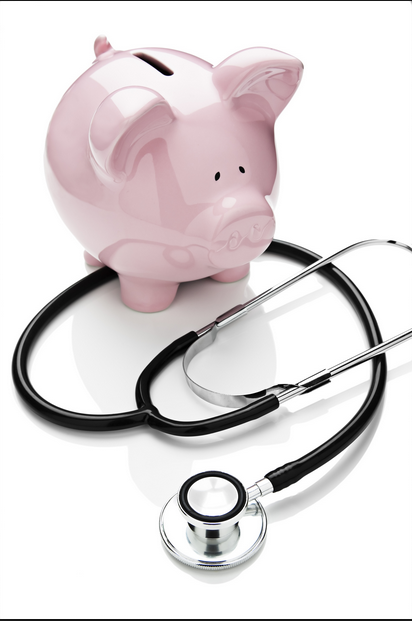 26
Healthcare FSA
Healthcare FSA Expenses
Medical and dental plan deductibles, coinsurance, pharmacy 
Vision expenses: SHBP includes an exam benefit.  
Use your FSA account to purchase contacts / glasses 
Check the eligible expense list online 
You are not eligible for this plan if currently enrolled in a Health Savings Account (HSA).


Annual Healthcare FSA max is $2,750
Up to $500 of unused Healthcare FSA funds carry over to next year as long as you have a $25 balance
27
Dependent Care FSA
Dependent Care FSA Expenses
Child day care and after school care for children up to age 13
Certain adult day care expense 

About your Dependent Care Account 
Dependent Care funds are available once applied to your account
Wait until the money is in your account for reimbursement 

Annual Household Dependent Care FSA max is $5,000
28
FSA Debit Cards
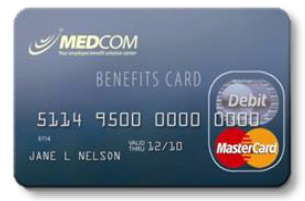 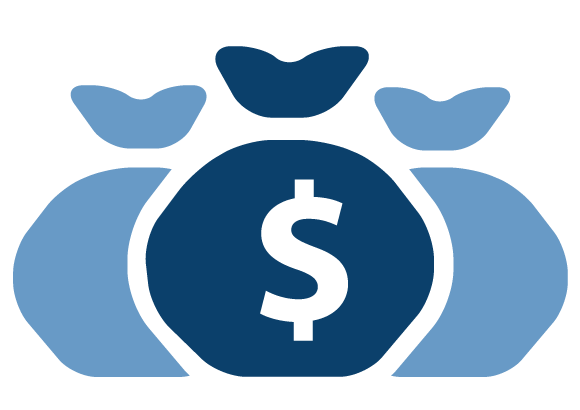 Documentation may be requested for debit card transactions
Sample Debit Card
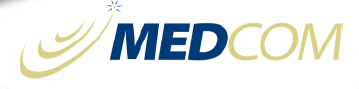 29
Medcom – Online Portal
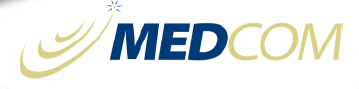 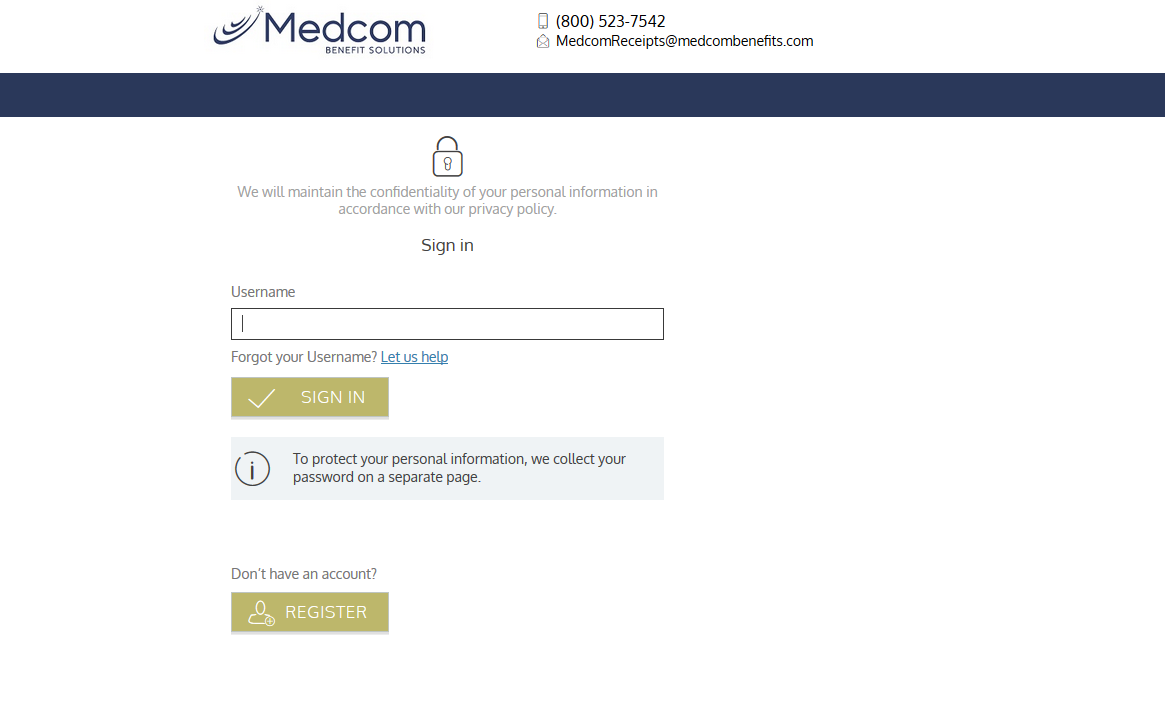 www.medcombenefits.com
Create an Online Account
Check your FSA Balance
View Eligible Expense Information
File Claims and Submit Documentation
Request Replacement Debit Card
30
Medcom – Mobile App
Manage your account on the go with 
the WealthCare Mobile App by Medcom
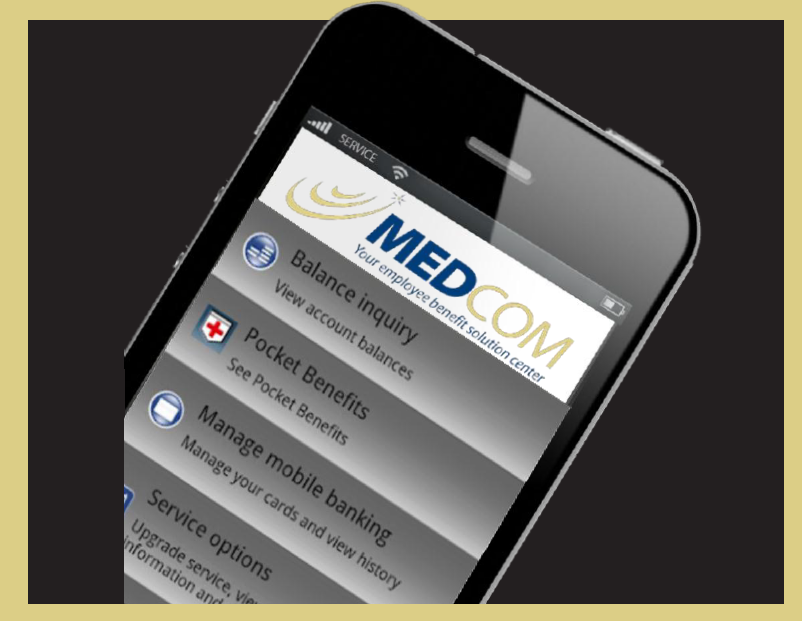 Access your benefits – 24 hours a day, 7 days a week
Submit claims for reimbursement
Access account balances, transaction history, and claims status
Take a picture of your receipt and submit for a claim
View important messages
Sign up for text alerts
31
Basic Life & Beneficiary Information
One America Life Insurance Plan
HCBE provides Basic Life Insurance in the amount of 1 times  salary up to $50,000 at no cost to you 
Elect optional life at 1, 2, 3, 4, or 5 times salary 
As a new-hire, you may elect up to 3 times your salary with no medical questions 
Dependent Life coverage is available for your family too: 
Spouse - $ 5,000, $10,000, or $25,000
Spouse - $50,000 (must complete EOI)
Child - $5,000 or $10,000
Elect dependent life now with no medical questions
Is your spouse an HCBE employee?  If so, duplicate coverage is not permitted. 
Designate a Primary and Secondary beneficiary
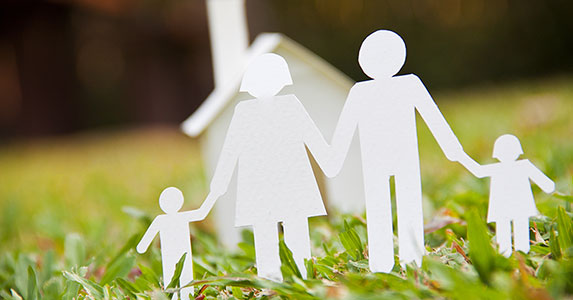 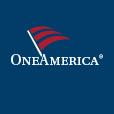 32
Optional Life Insurance
Employee Optional Life
1 to 5 times earnings 
to a maximum of $500,000
Spouse Life  
$5,000 = $1.53 or 
$10,000, 25,000, $50,000 = age-rated
Benefit Reductions Due to Age:

Age 70-75: 65%
Age 75-79: 45%
Age 80 +:  30%
Child(ren) Life  
$5,000 = $.30 per month or 
$10,000 = $.60 per month
33
Sick Leave
Full-time employees accumulate sick leave at approximately 1.25 days per month
Sick Leave balances appear on your paystub
3 sick leave days can be used as personal leave each school term
Request personal leave days in advance  for approval

Use Sick Leave wisely 

Advantages to accumulating  your sick leave:
Accumulation of sick leave will reduce your disability premiums
TRS allows you to apply unused sick leave as service credit for retirement
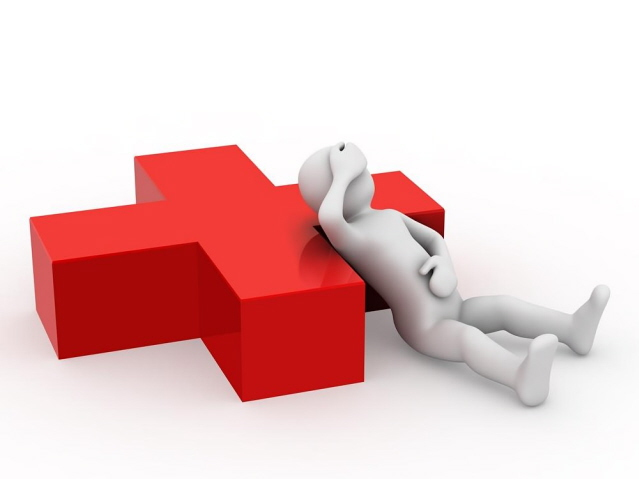 34
Sick Leave and Disability
Consider your sick days now – don’t overpay for STD coverage
35
Short Term Disability (STD)
One America STD Plan 
Provides income replacement in the event you are ill or injured and unable to work; can choose from 5 waiting periods: 7, 14, 30, 45, or 60 days; Elect up to 66 2/3% of your monthly salary
STD benefits begin following the waiting period or after sick leave is exhausted (if sick leave balance is more than waiting period);  Sick leave must be exhausted before the plan pays a benefit 
Transferring in? Consider your sick leave balance; up to 45 days can transfer in from another GA system
The plan excludes pre-existing conditions: it does not pay a benefit if the disability is due to a pre-existing condition, and you become disabled during the first 6 months coverage is in effect.  A pre-existing condition is a sickness or injury for which you received treatment or consultation within the previous 3 months prior to your effective date.  If you waive STD coverage as a new employee and wish to elect coverage later, no health questions would apply.
36
Short Term Disability (STD)
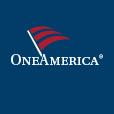 37
Long Term Disability (LTD)
OneAmerica LTD Plan
HCBE provides this benefit at no cost to you
Long Term Disability (LTD) benefits provide income replacement if you are unable to work for one year due to a personal disability
Benefits begin after 1 year of disability and continue.
38
Employee Assistance Program (EAP)
ComPsych Employee Assistance Program (EAP)

All benefits-eligible employees and their household members are covered at no cost.  The EAP includes the following benefits: 
Counseling - Unlimited telephonic access and up to 3 face-to-face sessions to help deal with stress, relationship conflicts, problems with children, job pressures, substance abuse, and grief/loss.
Financial Information, Legal Support, and other resources
Work-Life Solutions - Resources for child / elder care, moving / relocation, college planning and more
Online One Stop Shop - Includes information on work, school, and relationships
Free Online Will Preparation
39
Employee Assistance Program (EAP)
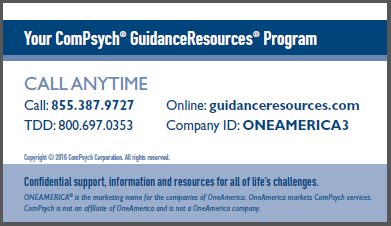 40
How to Enroll
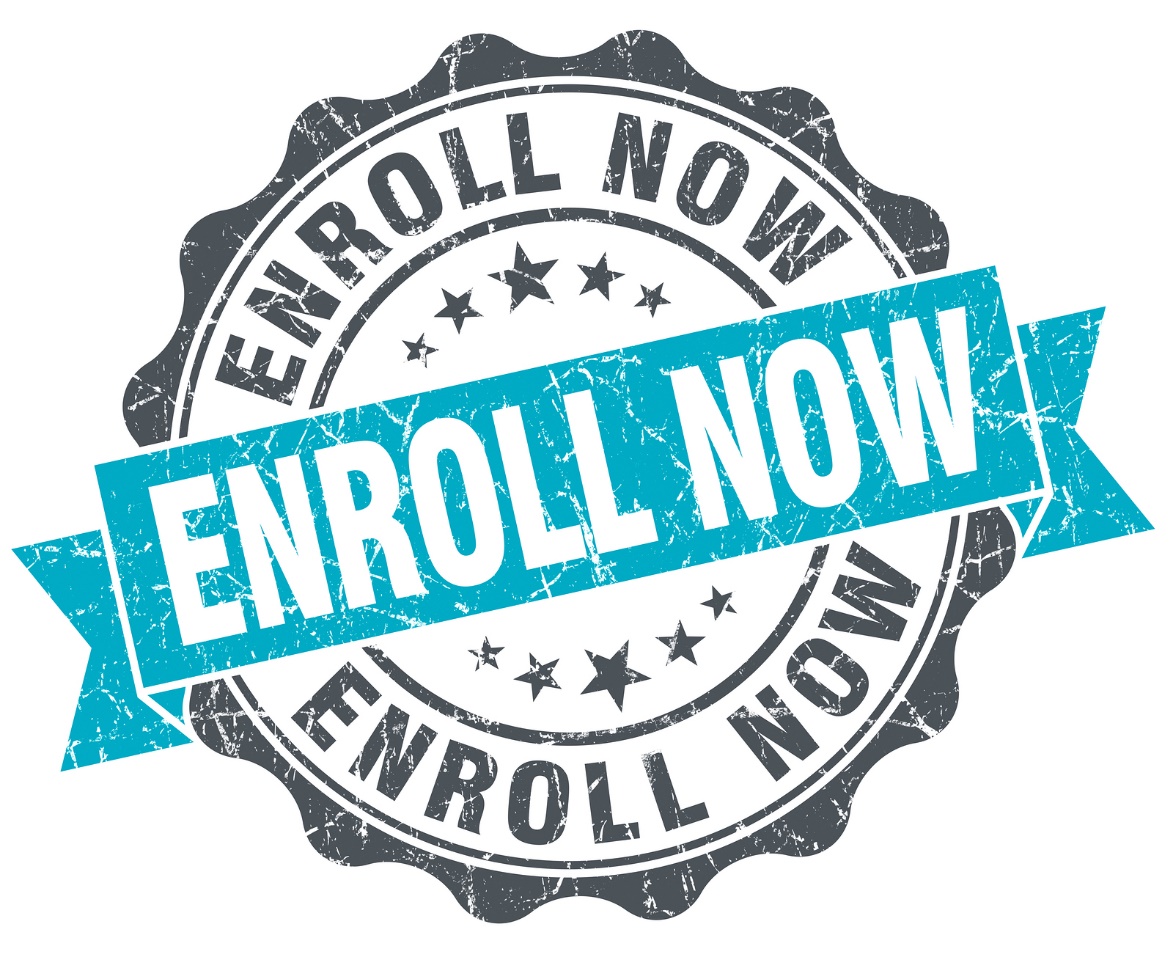 41
Ready to Enroll: Local Benefits
2 Ways to Enroll in Local Benefits:  Online or By Phone
Online Enrollment
www.hcbebenefits.com, then click Benefits Portal
First Time User Link
User ID:  First + Middle + Last Initial + and the last 4 digits of your SSN
Follow instructions and create your case sensitive Password
Scroll down and click Begin Event 
Confirm or update your email address 
Confirmation Statement will be provided after you enroll
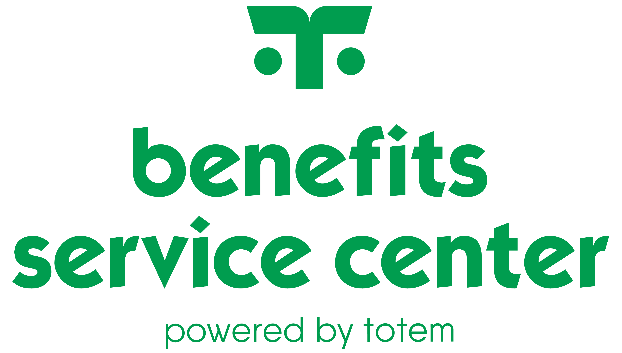 42
Ready to Enroll: Local Benefits
2 Ways to Enroll in Local Benefits:  Online or by Phone
Telephonic Enrollment
Call the Benefits Service Center at 1-866-671-0721
Review your available local benefits and complete your elections
The Benefits Service Center is also available during the year for benefits questions 
Monday – Thursday 8am to 6pm and Friday from 8am to 5pm
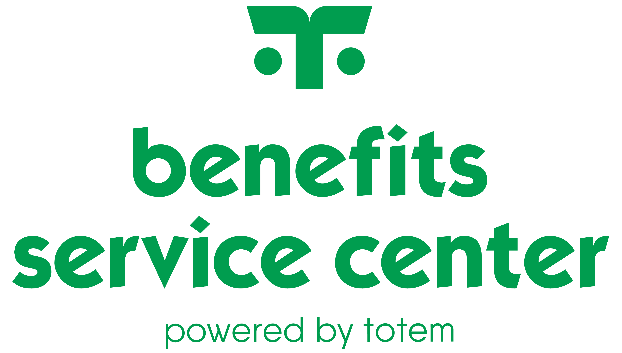 Please confirm your email address! 
You will receive a Confirmation Statement via email after you enroll.
43
Ready to Enroll: Medical Plan
Access https://myshbpga.adp.com/shbp/ to elect coverage or call 1-800-610-1863

Online enrollment is available as of your date of hire

Enroll as soon as possible to avoid double deductions
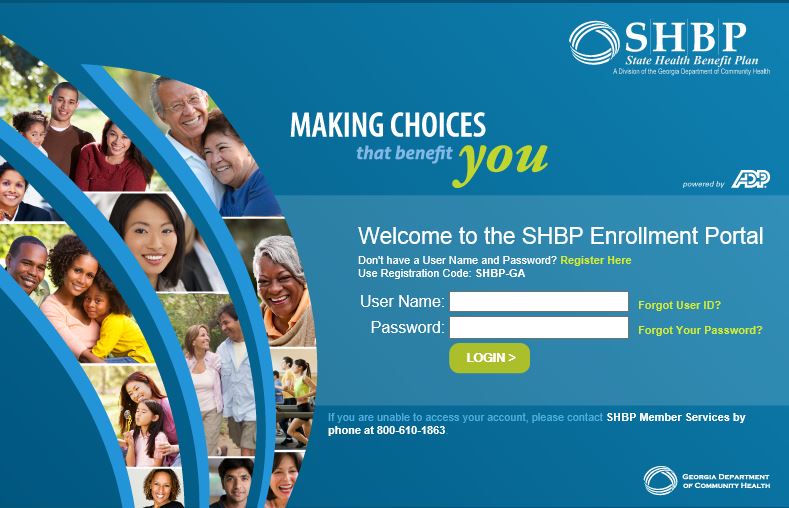 44
Retirement
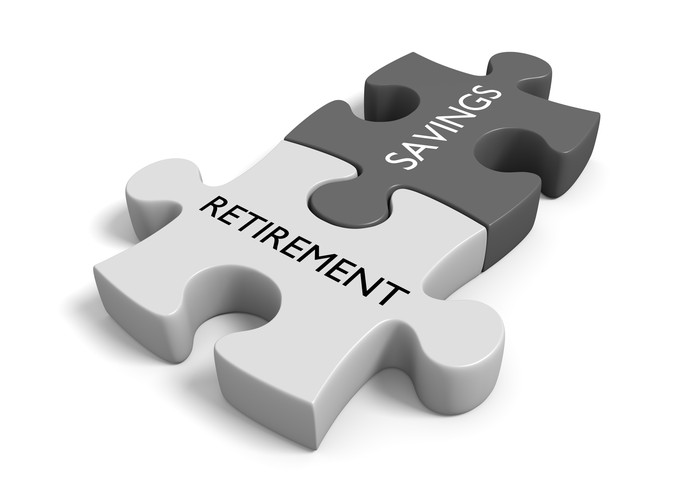 Social Security

Teacher’s Retirement System (TRS) or 
Public School Employees Retirement System (PSERS)

Houston County Board of Education Supplemental Retirement Plan
45
Teacher’s Retirement System (TRS)
The following employees will be enrolled:                                        
Certified Teacher, Administrator, Clerical staff, Parapro, Lead Custodian, & School Nutrition Manager 

TRS is funded by you and HCBE:
You contribute – 6% of pay
HCBE contributes – 21.14% of pay

For account information, annual statements, etc. 
www.trsga.com
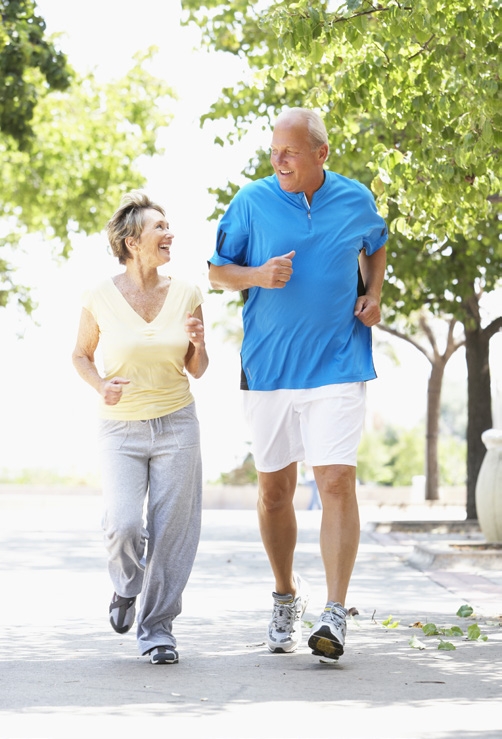 46
Teacher’s Retirement System (TRS)
Employees are vested in TRS after 10 years of service
Retirement Eligibility:
After 30 years of service (no age requirement)
After 10 years of service at age 60
After 25 years of service and before age 60 with reduced benefits
Reminder: accumulated sick leave adds to service credit

TRS is a defined benefit plan and retirement is based on the average of your highest consecutive 2 years of pay (Calculation: 2% x Years of Service x Pay)
Example:	2% x 30 years = 60%
		Average of highest 24 consecutive months of pay = $ 70,000
		60% x $ 70,000 = $ 42,000 / year
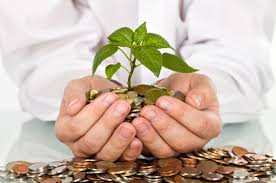 47
Public School Employee Retirement System (PSERS)
Transportation, School Nutrition, Maintenance and Custodial staff participate in PSERS

You contribute $10 per month for 9 months a year

You are vested at 10 years of service and are eligible to retire:
At age 65 with 10 years of service
At age 60 with 10 years of service at a reduced benefit

Monthly retirement benefits based on $15.25 / month for each year of service
  	Example:  $15.25 x 30 years = $ 457.50 per month
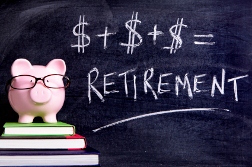 48
Supplemental Retirement Plans
If you wish to save more for retirement, you can save with pre-tax contributions or enroll in a 
Roth account and defer taxes to when you withdraw monies.  

For PSERS employees 
HCBE will match your savings $1 for $1 up to 5% of your base compensation
Example:  If you earn $2,000 a month in base compensation
		  5% of your base compensation = $100
		  If you save $100 in the Supplemental Retirement Plan
		  HCBE matches it with $100
		  That’s $200 / month going into your account
You will be automatically enrolled in the $1 for $1 supplemental plan at 2% of your base compensation
Contributions are pre-taxed, so $100 is about $50 out of your base compensation
Contact John Lamberth, our local AIG Retirement Service (Valic) advisor at 478-319-7832 for more information or to opt out of the supplemental retirement plan at any time by completing the Opt-Out Form
49
Retirement Plans
Houston County Board of Education retirees with PSERS & TRS can keep health, dental, and life coverage into retirement
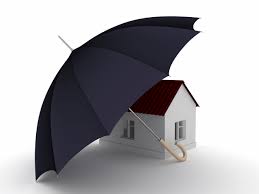 50
Your Benefit Resources
Houston County Board of Education  
Benefits Service Center (BSC)

Enrollment Portal Website assistance
Benefits Questions
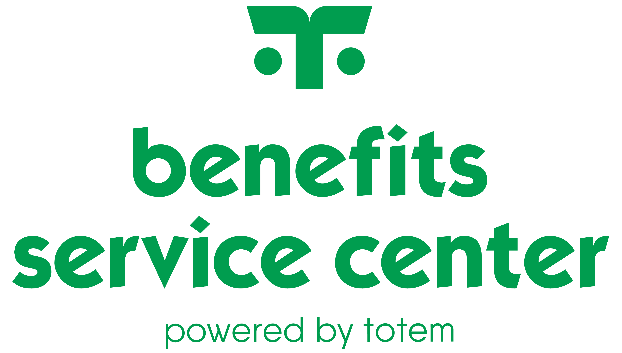 Telephonic
866-671-0721
Mon-Thurs 8am to 6pm
Fri 8am to 5pm
Email
benefits@hcbebenefits.com
Your Benefit Resources
Enrollment Portal 







Additional questions?
Contact HCBE Benefits Department
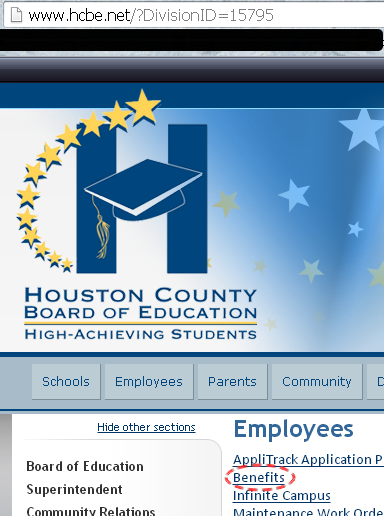 Review benefits mid-year

Review / update your life insurance beneficiary

Print Confirmation Statement
About This Orientation
This is a brief overview of your 
Houston County Board of Education benefits, 
the enrollment process, and your benefits resources.

Please review the presentation and the 
New Employee Guide and elect your benefits.

This information is a summary.  Refer to the 
Plan documents for additional details.
Thank you!
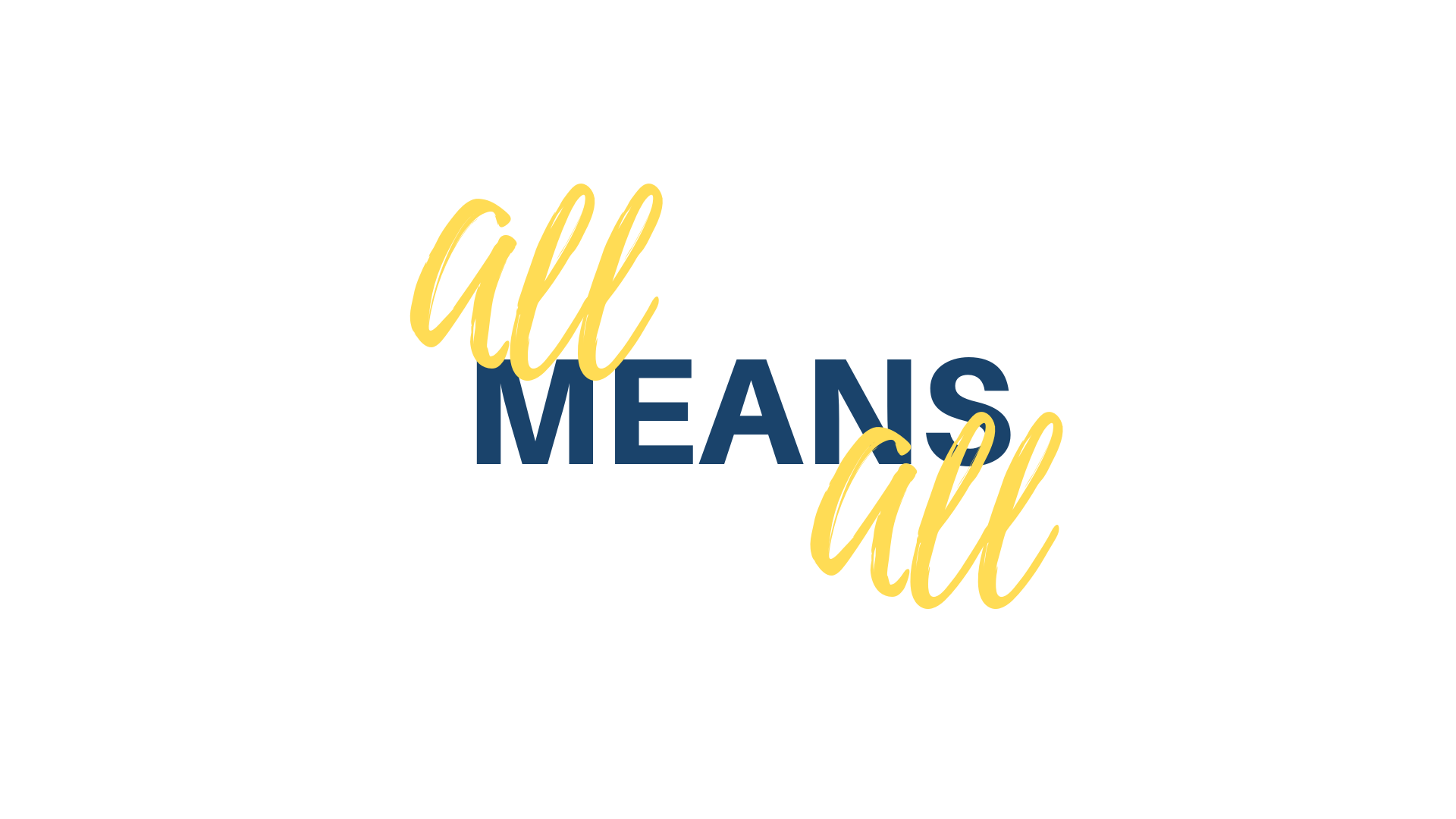 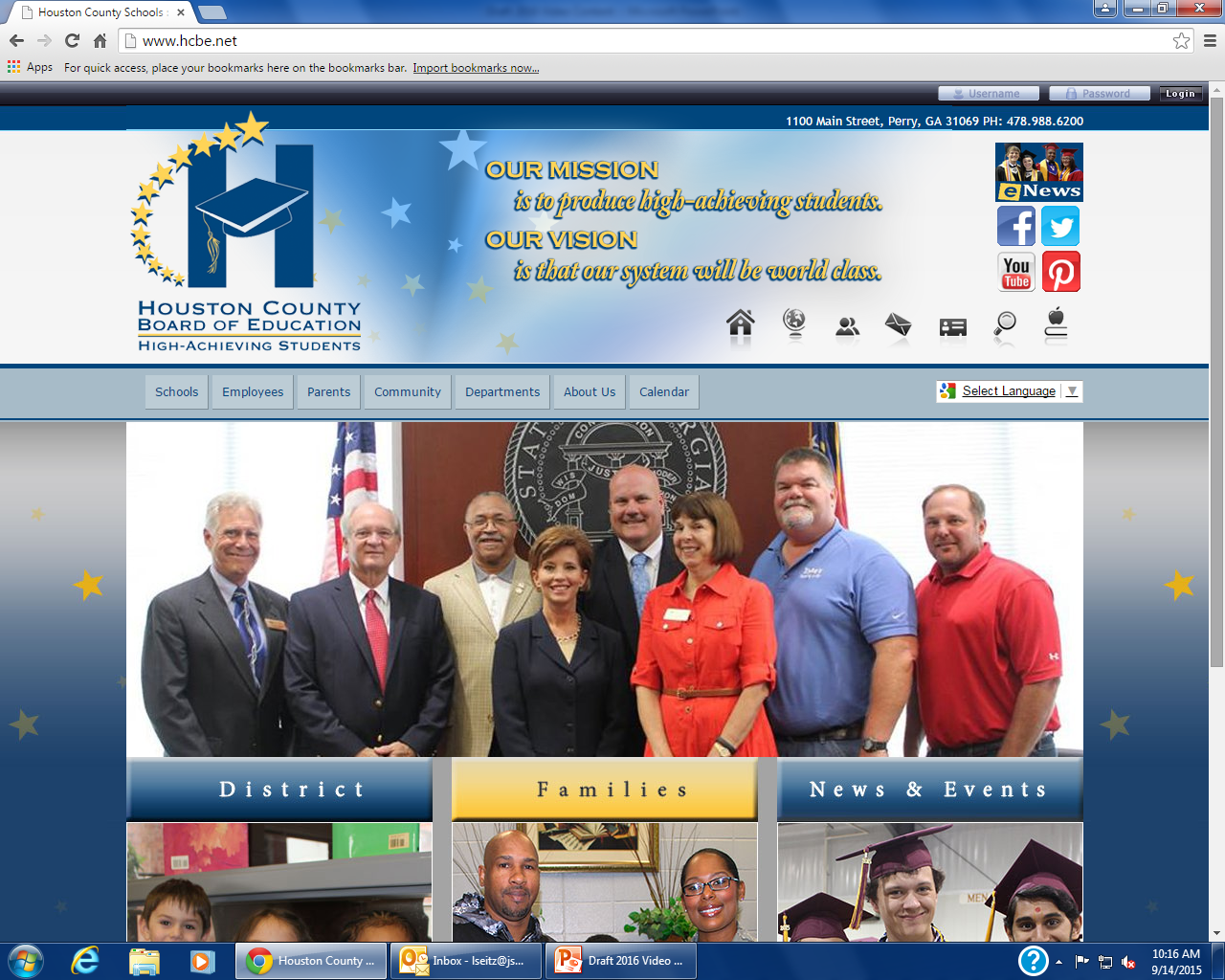 54